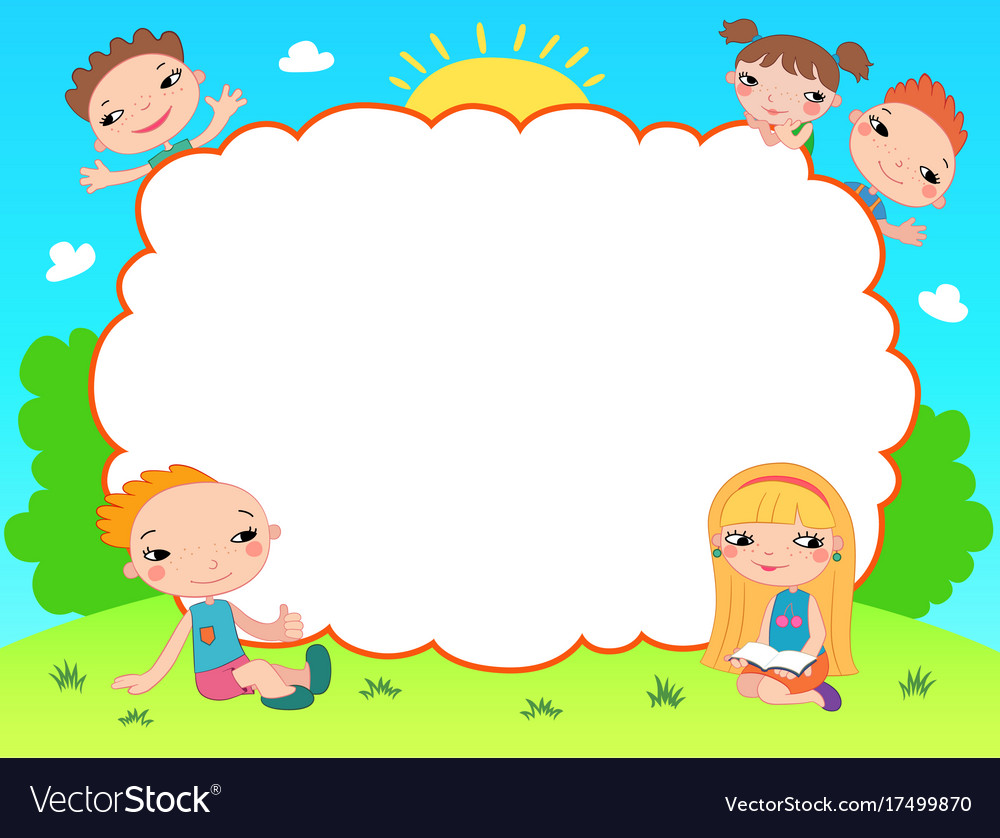 Chào mừng các em đến với tiết Tự nhiên xã hội - Lớp 2
Bản quyền thuộc về: FB Hương Thảo - https://www.facebook.com/huongthaoGADT/
[Speaker Notes: Bài giảng thiết kế bởi: Hương Thảo - tranthao121004@gmail.com]
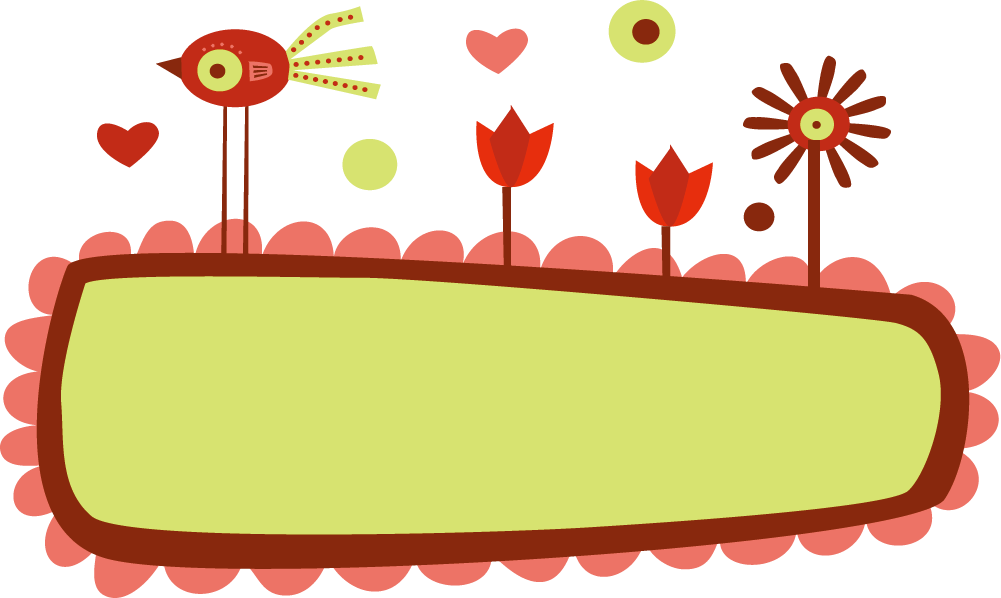 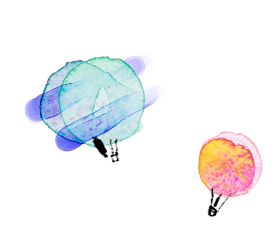 Bài 7: Ngày hội đọc sách của chúng em
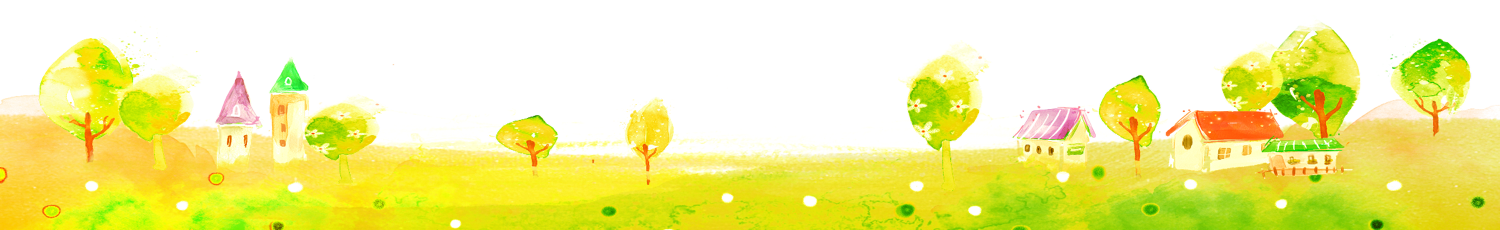 Tiết 1
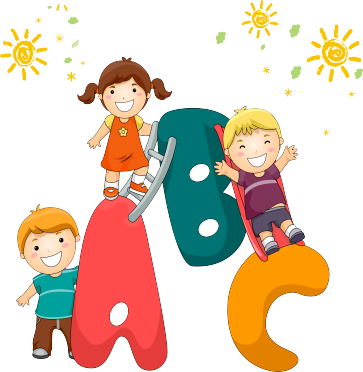 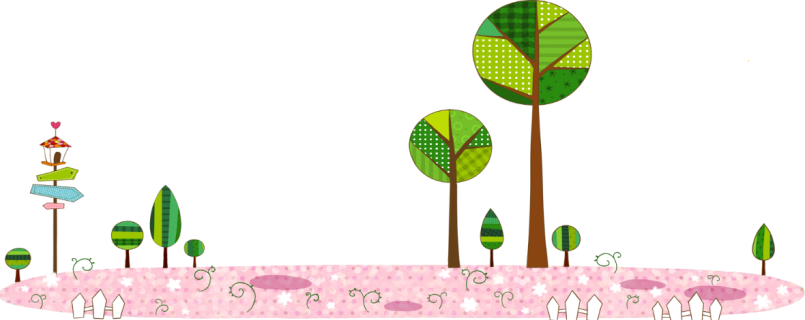 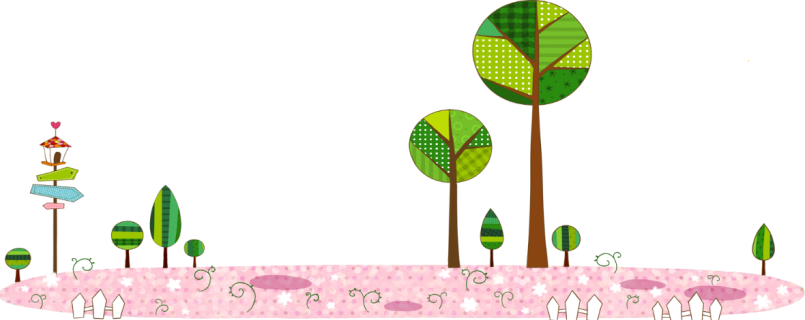 [Speaker Notes: Bài giảng thiết kế bởi: Hương Thảo - tranthao121004@gmail.com]
Hoạt động mở đầu
[Speaker Notes: Bài giảng thiết kế bởi: Hương Thảo - tranthao121004@gmail.com]
1. Kể tên một cuốn sách mà em đã đọc
[Speaker Notes: Bài giảng thiết kế bởi: Hương Thảo - tranthao121004@gmail.com]
Hoạt động khám phá
[Speaker Notes: Bài giảng thiết kế bởi: Hương Thảo - tranthao121004@gmail.com]
1. Ngày hội đọc sách trường Minh và Hoa diễn ra những hoạt động gì?
Kể chuyện theo sách, triển lãm sách, quyên góp sách
[Speaker Notes: Bài giảng thiết kế bởi: Hương Thảo - tranthao121004@gmail.com]
2. Nêu ý nghĩa của ngày hội đọc sách
Ngày hội đọc sách là sự kiện quan trọng trong các hoạt động ở trường. Trong ngày hội này, các em được tham gia nhiều hoạt động, được đọc và biết nhiều điều bổ ích.
[Speaker Notes: Bài giảng thiết kế bởi: Hương Thảo - tranthao121004@gmail.com]
Em thấy các bạn tham gia ngày hội đọc sách với thái độ như thế nào?
[Speaker Notes: Bài giảng thiết kế bởi: Hương Thảo - tranthao121004@gmail.com]
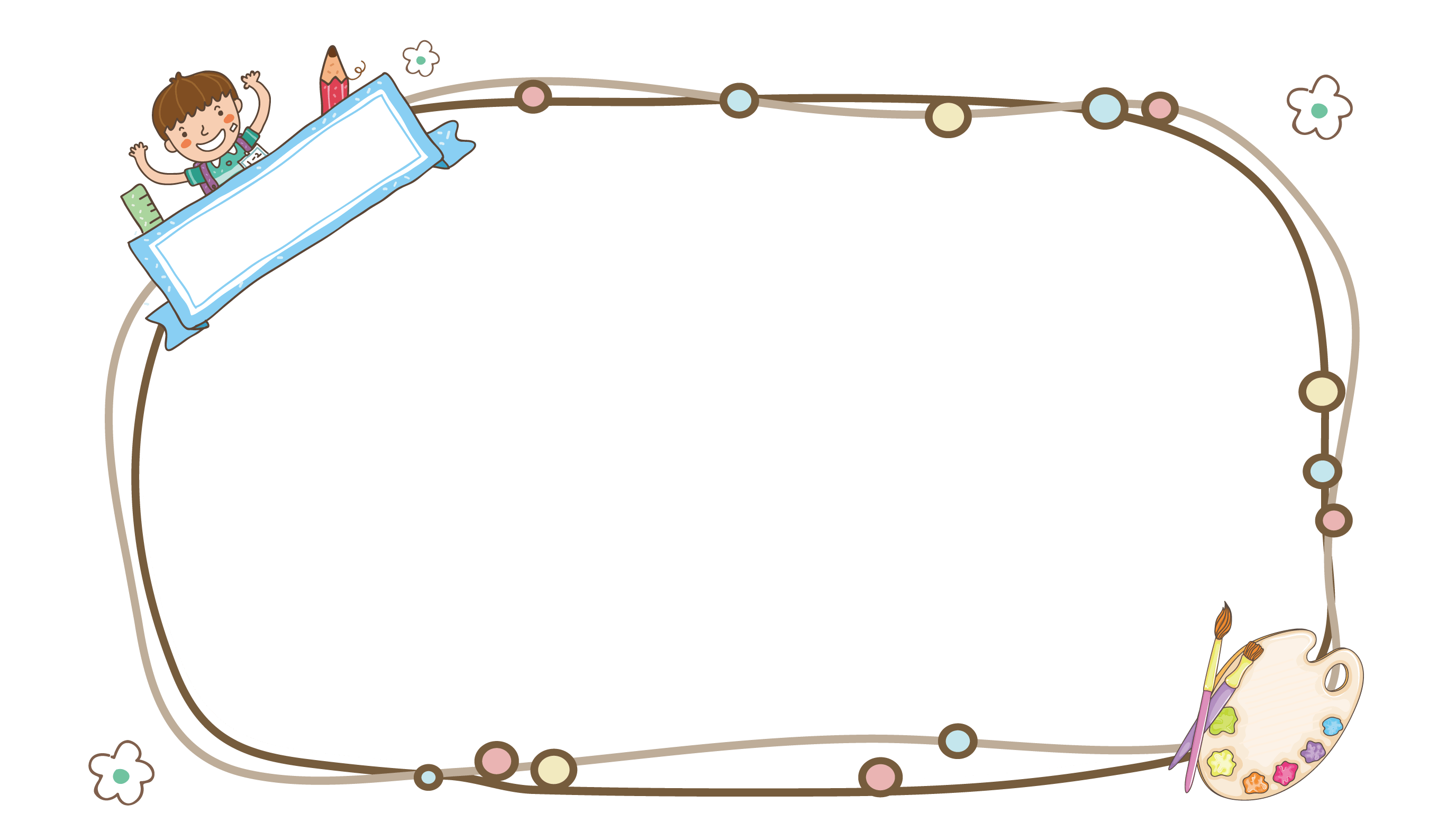 Việc đọc sách đem lại lợi ích gì?
- Rèn luyện sự tập trung và khả năng tư duy
- Mở rộng vốn từ vựng 
- Cải thiện trí nhớ
- Hình thức giải trí, giảm stress
[Speaker Notes: Bài giảng thiết kế bởi: Hương Thảo - tranthao121004@gmail.com]
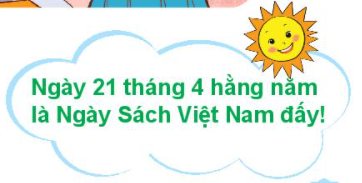 Hoạt động thực hành
[Speaker Notes: Bài giảng thiết kế bởi: Hương Thảo - tranthao121004@gmail.com]
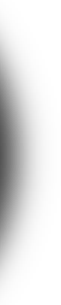 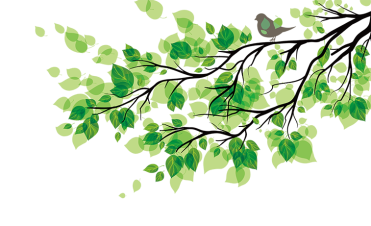 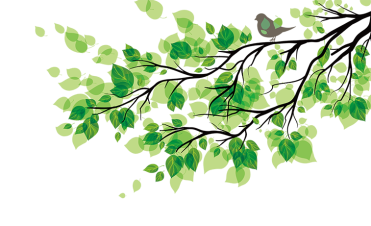 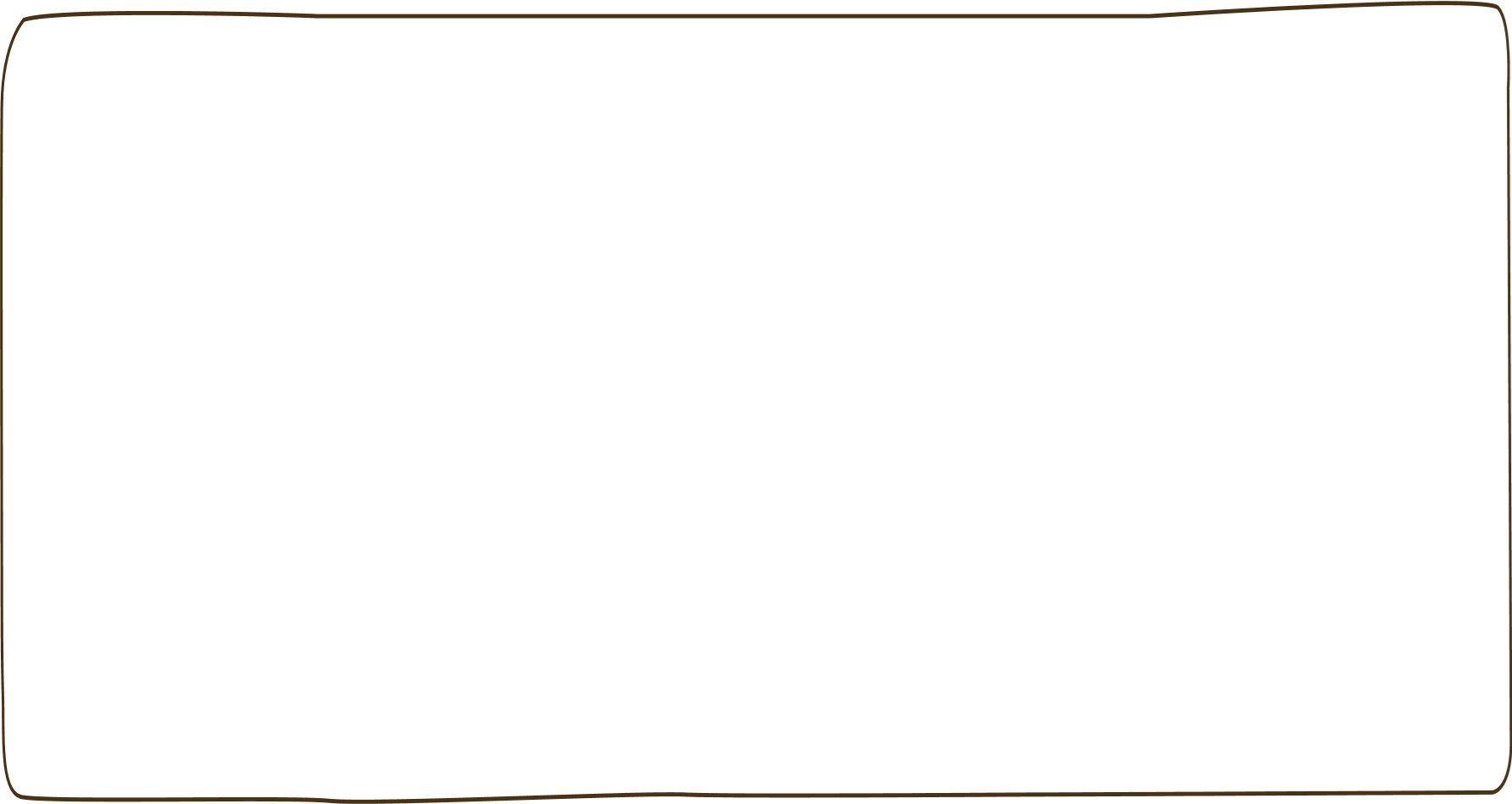 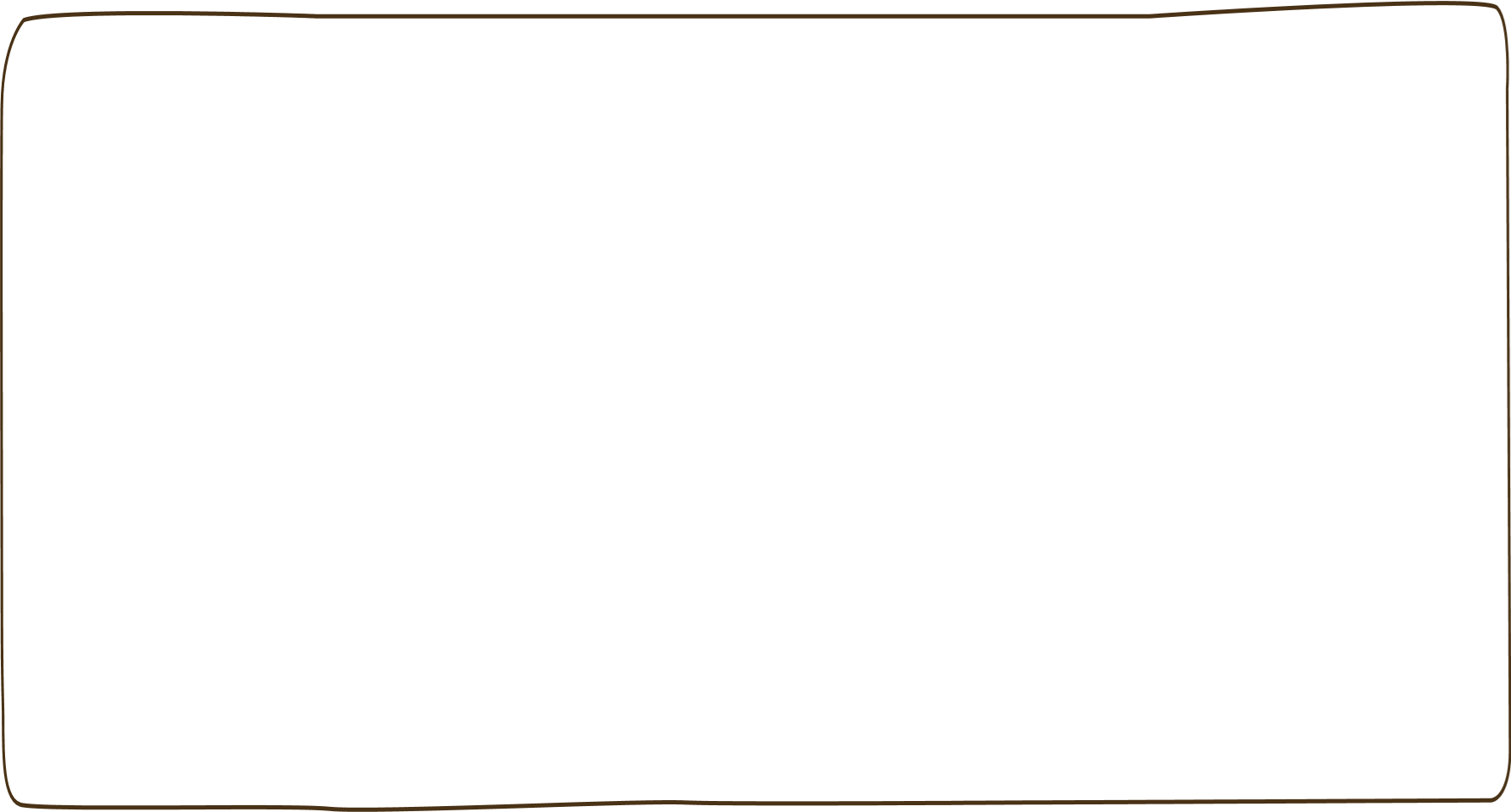 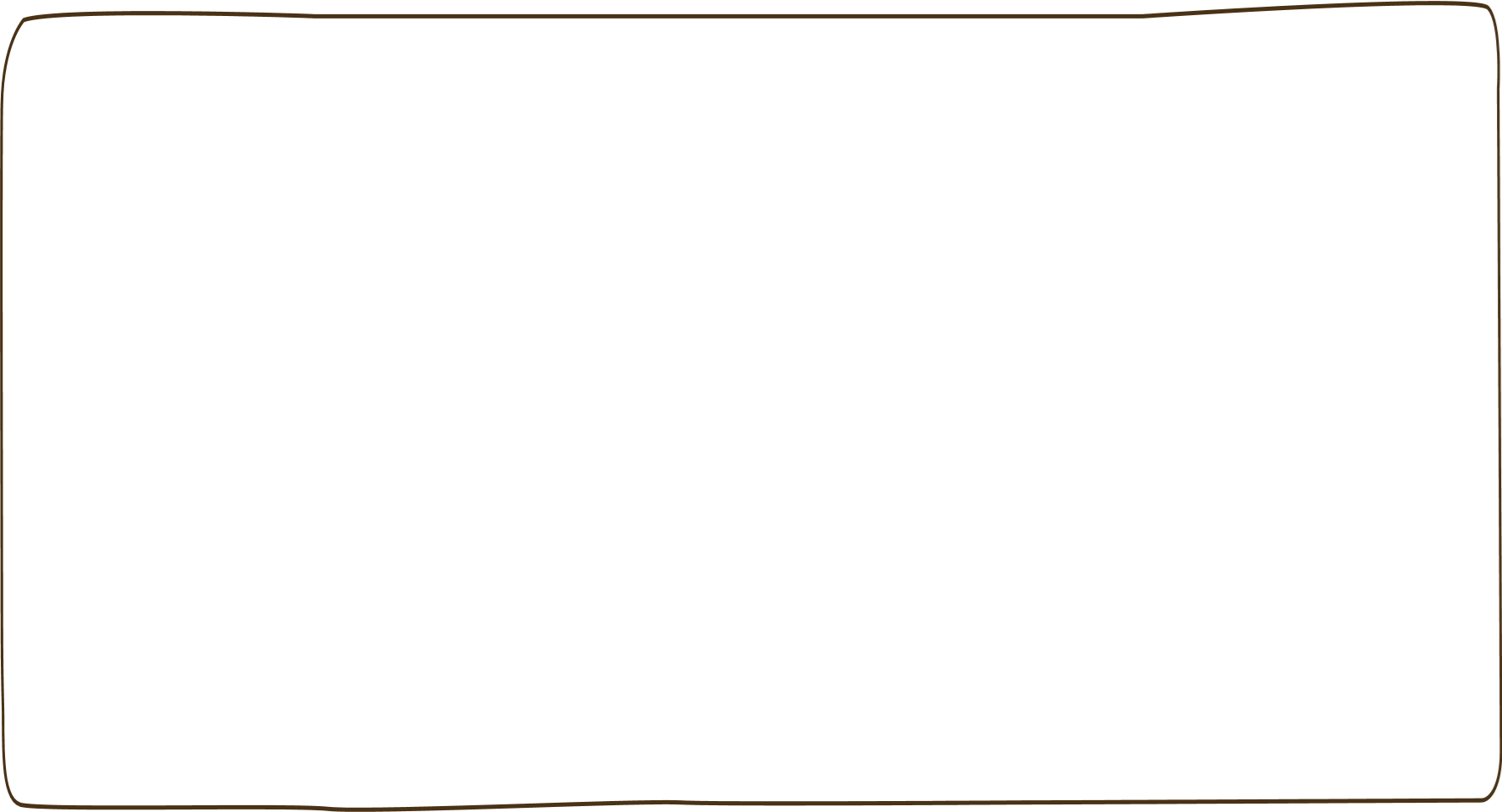 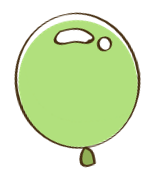 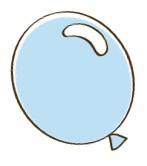 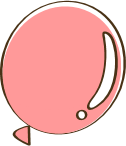 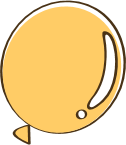 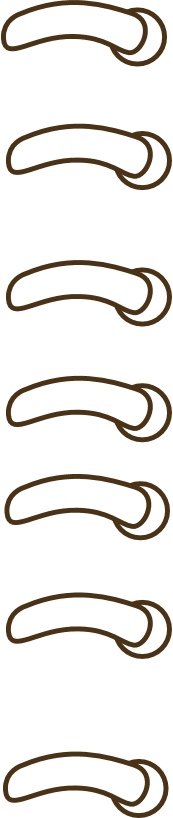 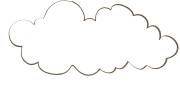 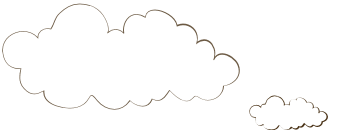 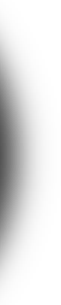 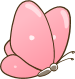 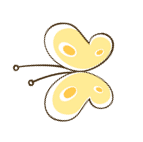 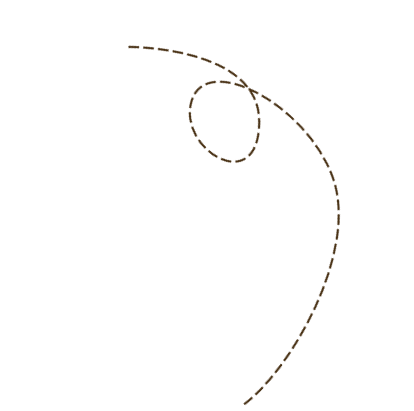 Ngày hội đọc sách ở trường mình diễn ra như thế nào?
Em thích hoạt động nào nhất? Vì sao?
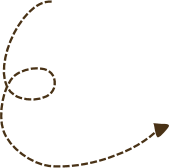 Em có cảm nghĩ gì khi tham gia ngày hội đọc sách?
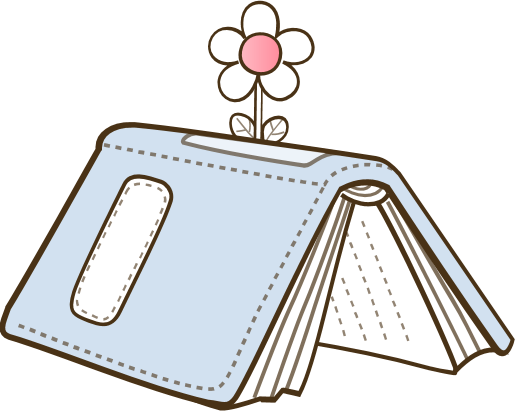 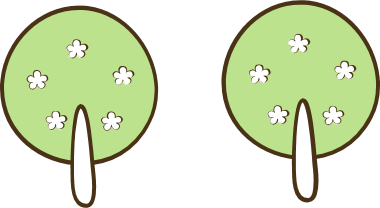 Bản quyền thuộc về: FB Hương Thảo - https://www.facebook.com/huongthaoGADT/
[Speaker Notes: Bài giảng được thiết kế bởi: Hương Thảo]
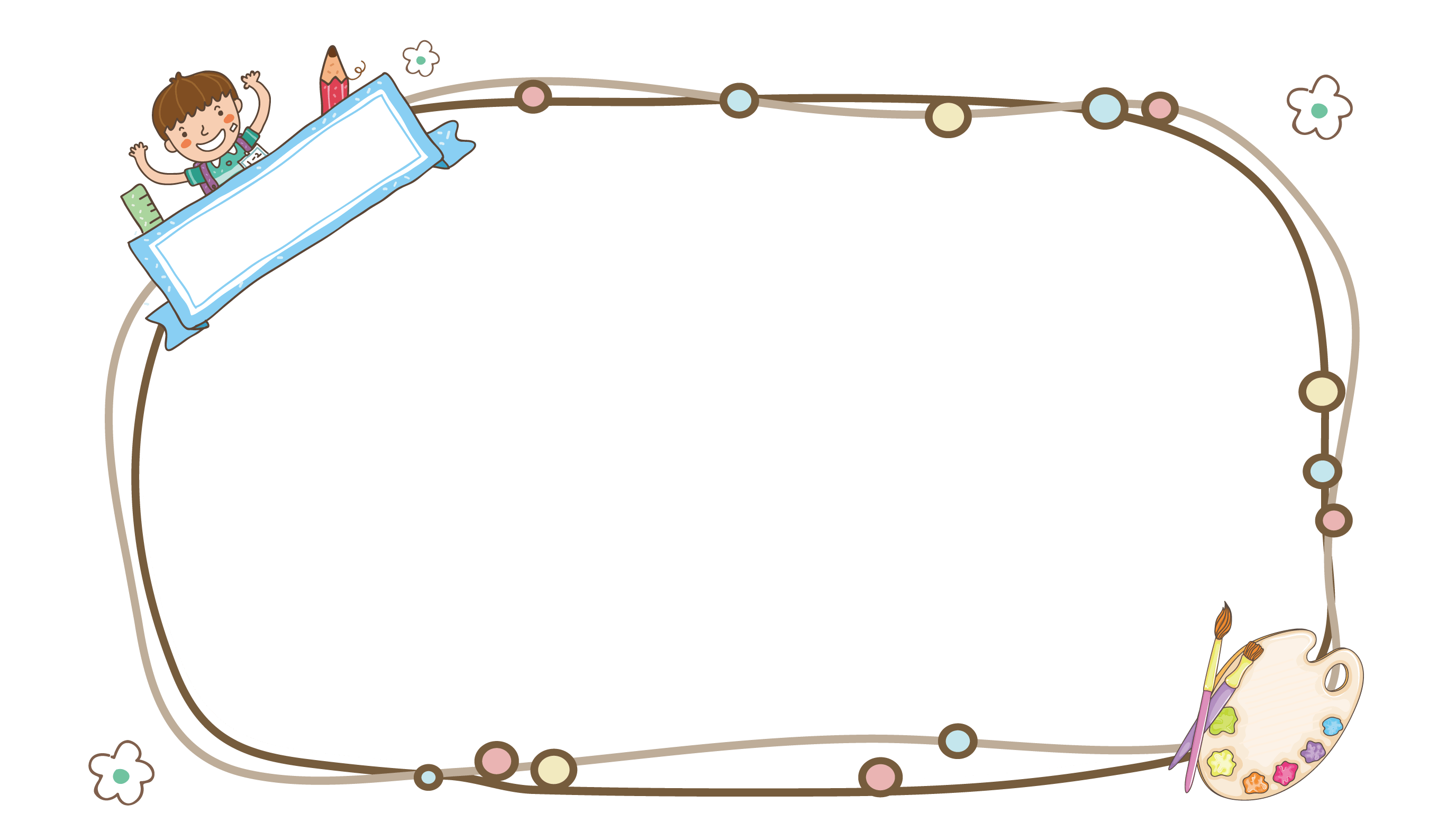 Bài tập về nhà
Đọc kĩ cuốn sách yêu thích và chuẩn bị giới thiệu với bạn về quyển sách này
[Speaker Notes: Bài giảng thiết kế bởi: Hương Thảo - tranthao121004@gmail.com]
Tiết 2
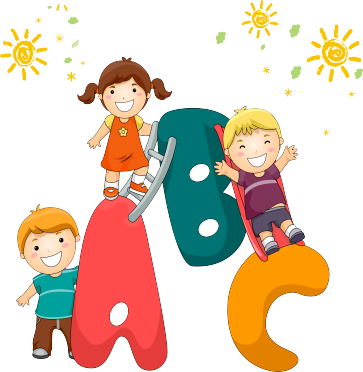 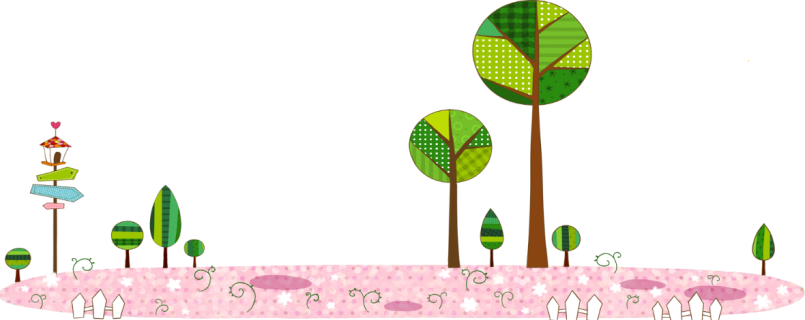 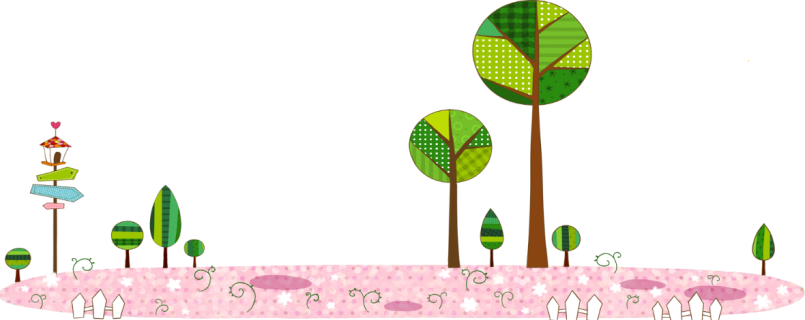 [Speaker Notes: Bài giảng thiết kế bởi: Hương Thảo - tranthao121004@gmail.com]
Hoạt động mở đầu
[Speaker Notes: Bài giảng thiết kế bởi: Hương Thảo - tranthao121004@gmail.com]
Giải câu đố
Thân hình chữ nhật,
Chữ nghĩa đầy mình,
Ai mà muốn giỏi, 
Sẽ phải nhìn tôi - Là gì?
Đáp án: Quyển sách
[Speaker Notes: Bài giảng thiết kế bởi: Hương Thảo - tranthao121004@gmail.com]
Hoạt động thực hành
[Speaker Notes: Bài giảng thiết kế bởi: Hương Thảo - tranthao121004@gmail.com]
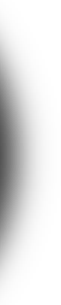 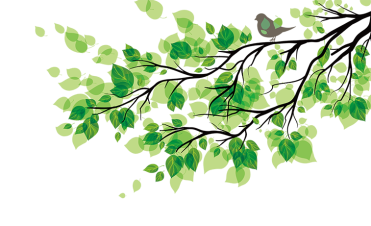 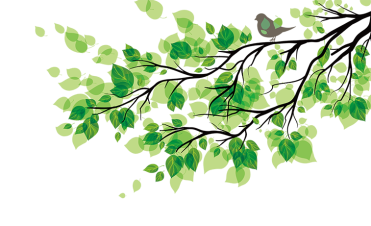 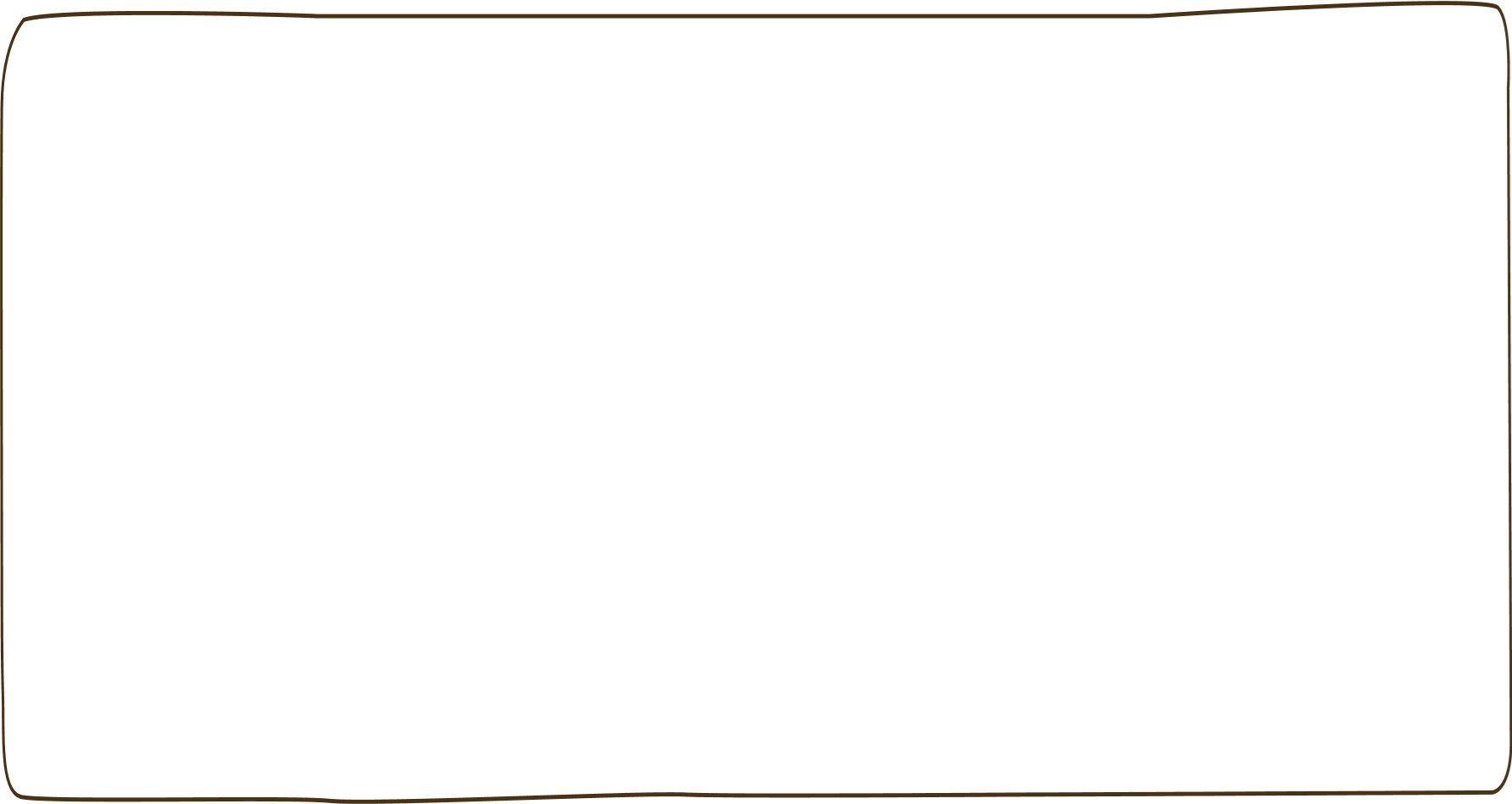 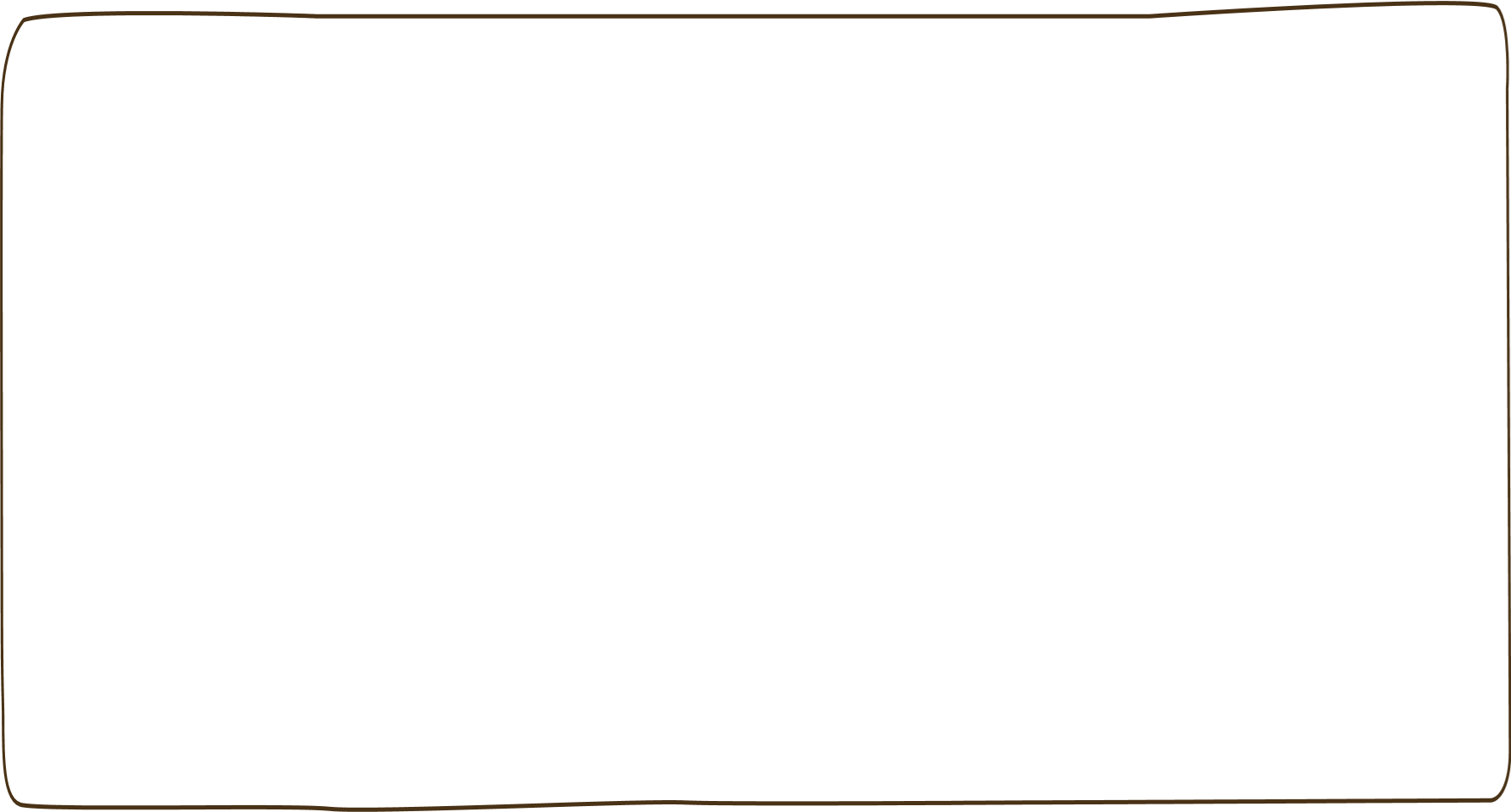 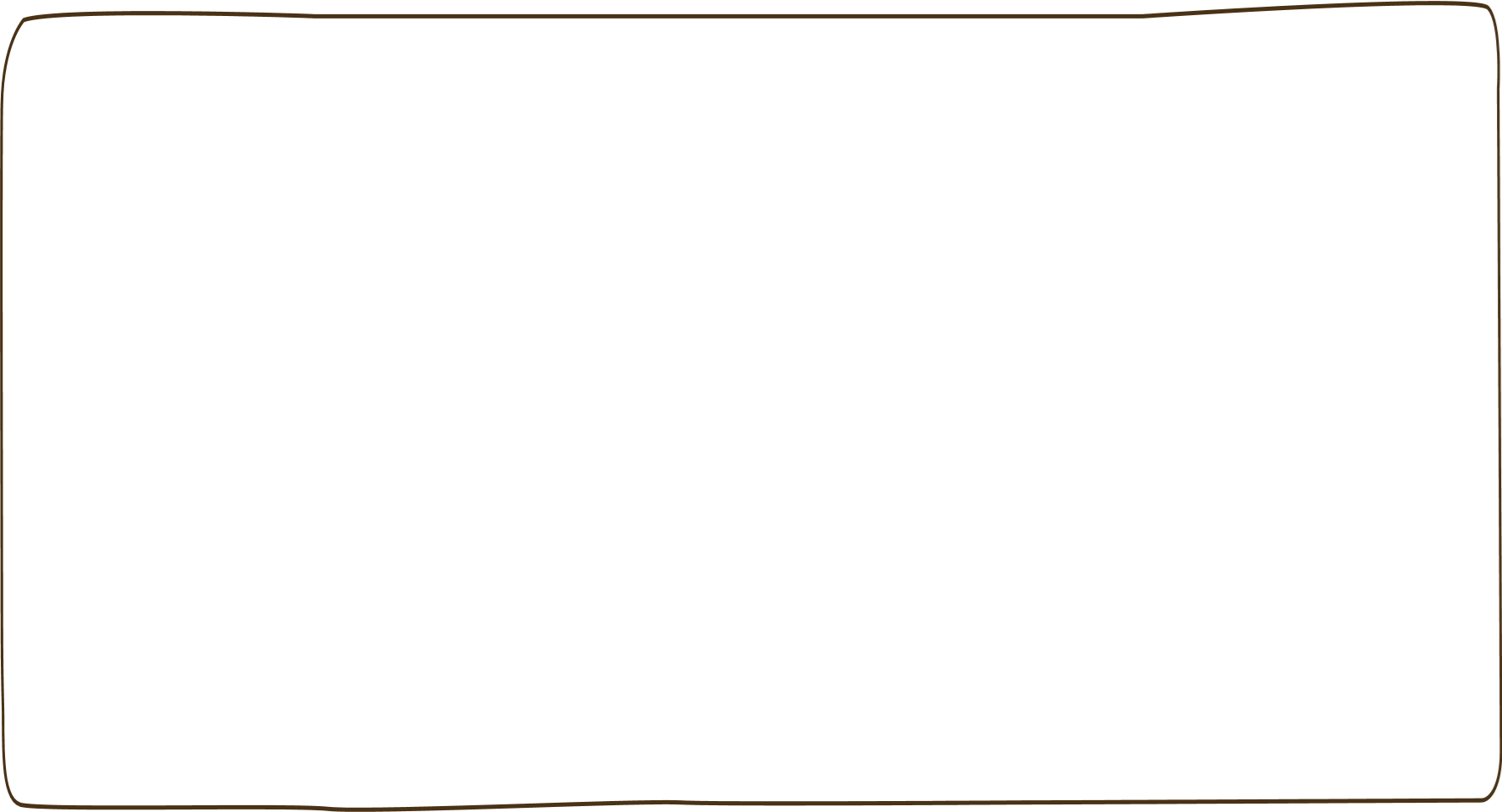 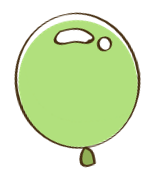 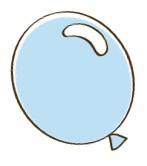 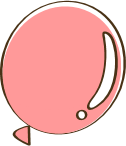 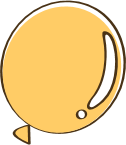 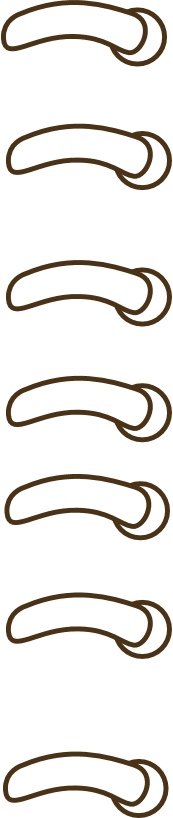 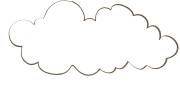 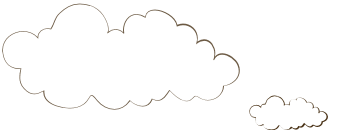 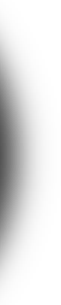 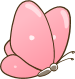 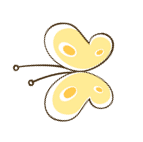 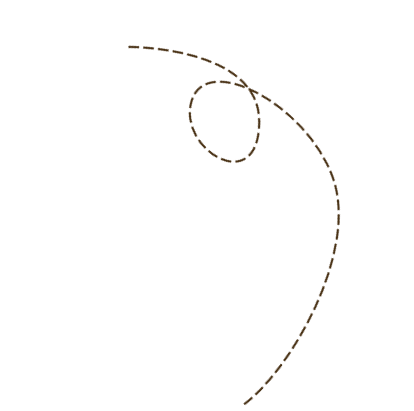 Giới thiệu với bạn cuốn sách mà em yêu thích: Tên cuốn sách, tác giả, nhân vật, nội dung....
Lý do em thích cuốn sách này
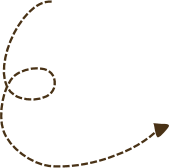 Em học được diều gì từ cuốn sách?
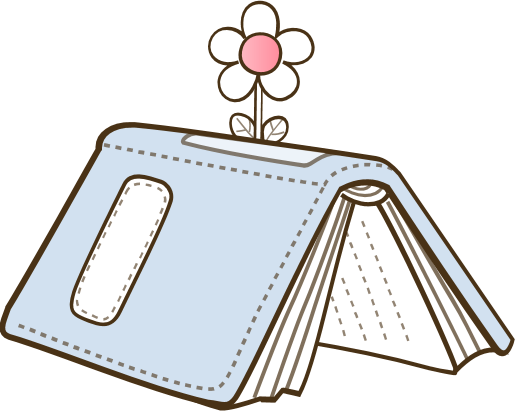 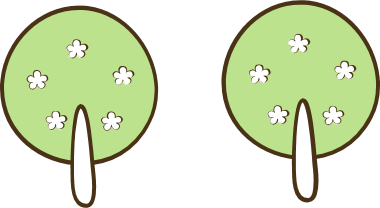 [Speaker Notes: Bài giảng được thiết kế bởi: Hương Thảo]
Em đã đọc cuốn sách này chưa?
Em thích nhất nhân vật nào trong cuốn sách?
Trong hình là hoạt động gì?
Các bạn đang nói về quyển sách nào?
Hoạt động vận dụng
[Speaker Notes: Bài giảng thiết kế bởi: Hương Thảo - tranthao121004@gmail.com]
Lập kế hoạch đọc sách trong tháng của em
Bản quyền thuộc về: FB Hương Thảo - https://www.facebook.com/huongthaoGADT/
[Speaker Notes: Bài giảng thiết kế bởi: Hương Thảo - tranthao121004@gmail.com]
Củng cố bài học
Bản quyền thuộc về: FB Hương Thảo - https://www.facebook.com/huongthaoGADT/